The Guide
Understanding Mental Health and Mental Illness
Table of Contents
Topic A:  What is mental health?

Topic B:  How is the brain involved in mental health?

Topic C:  What is stigma?

Topic D:  How can a person find support? 

Topic E:  How can positive mental health be maintained?
Acknowledgements
Research reported in this work was funded through a Patient-Centered Outcomes Research Institute (PCORI) Project Program Award (IHS-2018C1-10928). The views in this work are solely the responsibility of the authors and do not necessarily represent the views of the Patient-Centered Outcomes Research Institute (PCORI), its Board of Governors, or Methodology Committee.
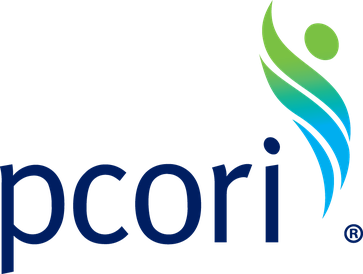 Acknowledgements: The Guide Citations
McLuckie, A., Kutcher, S., Wei, Y (Co-PI)., & Weaver, C. (2014). Sustained improvements in students’ mental health literacy with use of a mental health curriculum in Canadian schools. BMC Psychiatry, 14(1), 379. doi: 10.1186/s12888-014-0379-4 (The Guide) 

Milin, R., Kutcher, S., Lewis, S., Walker, S., Wei, Y (Contributor)., Ferrill, N., & Armstrong, M. (2016). Impact of a mental health curriculum on knowledge and stigma among high school students: a randomized controlled trial. Journal of American Academy of Child and Adolescent Psychiatry, 55(5), 383-391.e1. doi: 10.1016/j.jaac.2016.02.018  (The Guide 2016 RCT)
Slide Notes
Each slide deck follows the same format. Once you are comfortable with the layout and process for Topic A, the rest should be very easy to follow.
Each slide includes presenter notes that include the following elements, as applicable:
	Say – a brief script you can follow or adapt to fit your style and classroom needs
	Ask – question(s) to initiate conversation and engagement with students
	Do – an action you can initiate (e.g., “call on a few students to respond.”)
Some slides offer options in the notes section for how you might facilitate each activity. Educators should be able to quickly review the slide deck and accompanying notes before implementing in the classroom.
Outline for Topic C
Session Goals, Materials and Preparation Needed
SESSION GOALS 
Define stigma and how it leads to discrimination
Understand stigma can make it harder to ask for help
Understand how stigma may be decreased by expanding our knowledge of mental health facts 

MATERIALS AND PREPARATION NEEDED 
Materials 
Power Point: Topic C 
Add in relevant school/teacher/clinician information where relevant (Slide 26; Presenter notes on slide 14)
Ensure link to Mythbusters (Activity III) is open in another tab/loaded
Student and Teacher Handouts: None 
   
Preparation  
Read “Background for Facilitators” in the implementation guide/brief background in slide deck
Prep Conceptual understanding activity in advance. What “project” do you want students to do?
Background Knowledge
Many people with mental illness say that the stigma surrounding mental illness is harder to live with than the disease itself. Stigma has been defined as “beliefs and attitudes about mental health and mental illness that lead to the negative stereotyping of people and to prejudice them and their families” (Bowers et al., 2013). Stigma is the use of negative labels to identify a person living with mental illness. Researchers estimate that the majority of students impacted by mental illness will not access mental health services due to stigma. Stigma can occur within many different social and interpersonal contexts such as gender identity, culture, sexual orientation, etc. Mental illness is not the only form of illness that has or has been a focus of stigma. Some other illnesses with stigma include leprosy, smallpox, syphilis, cancer and HIV/AIDS. Factors that increase stigma
include: 

● Fear of the impact of the illness, including contagion 
● Lack of understanding of the causes of the illness 
● Lack of effective treatment